THE CONVENTINAL DIVISIONS
There are plays with no act or scene division. The most obvious example is the form of one-act play. The Greek drama has no act or scene divisions in the sense in which the modern drama uses them; the action is uninterrupted; but divisions of the action is made by the CHORUS reciting lyrics or invocations to the gods between the episodes. This kind of division is obviously suitable only for poetic drama (75 – 76).
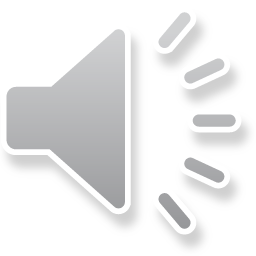 Acts and scenes are merely formal divisions of no great artistic importance; they allow the scene to be changed when necessary; they allow the cast a few moments of rest or time to change a costume. Act and scene divisions are not as essential to drama as plot; in a well-made play they closely follow the requirements of the plot (78). 
Nowadays the 'exit lines' of actors and the 'curtain line' at the end of a scene are regarded as very important to the artistic structure of the play; this is a comparatively recent development. This is to carry over the suspense and excitement to the next act or scene, and, in the case of the 'exit line', to give the actor the chance to make a strong impression before going out (79).
DIRECT EXPERIENCE OF CHARACTERS
We must not forget that drama is not life, though it is the most literal imitation of life to be found in the arts of the writer. It is probably true to say that all so-called artistic 'imitation' is really in part a heightening; but this is especially so in the drama with its recognized conventions (80).  

The concentration of a play makes it necessary for the portrayal of CHARACTER to be very rapid. It must also be clear and unambiguous, though some of the most fascinating dramatic characters are open to more than one interpretation . . . in a play we must be told at one sitting all the details of a personality that are of interest. The dramatist, with this task of unnaturally rapid communication, thus resorts, in those plays in which character is of importance, to one or more of the following accepted conventions which allow a greater revelation than in real life (81).
SOLILOQUY
Especially in the earlier drama, an interesting character may explain himself directly to the audience in a soliloquy ('alone-speech'). The soliloquy in a play is intended to be a direct and sincere expression of the speaker's real thoughts, with the conventional not true to life, triple, assumption, that we know ourselves, that we think in grammatically coherent language and we speak these thoughts aloud (81 – 82).
A HYPOCRITE
Another valuable use of the soliloquy is to reveal a hypocrite. A hypocrite is one of the most difficult characters to portray on the stage in which he can be described as well as speak for himself and a larger variety of actions can be shown, for if he is a successful hypocrite he does not discuss his real motives with anyone and is elaborately cautious in concealing them (83).
THE CONFIDANT (E)
Another conventional method of conveying information about events or character is the use of the confidant (e). This is a character in whom, a more important person of the play can confide, and is almost always a trusted friend of the same sex. A confidant (e) has also personality and a real part in the action. As in real life, so in a play, we can generally assume that what an important character says to a selected person like this is at least what he or she believes to be truth, while there may be reticence or hypocrisy in talking to other people (85 – 86).
It is as well to say that in most plays there are major characters and minor characters. In the best plays there is seldom just a hero, a heroine, and a villain with some unimportant characters swarming around; there may be six or even ten important figures with life and personality; but it is rare to see a play in which every character has been conceived, as it were, in the round (92).